Fig. 1. MicroRNA expression, processing, and function. RISC, RNA-induced silencing complex; Ran-GTP, Ras-related ...
Neuro Oncol, Volume 16, Issue 5, May 2014, Pages 622–627, https://doi.org/10.1093/neuonc/nou049
The content of this slide may be subject to copyright: please see the slide notes for details.
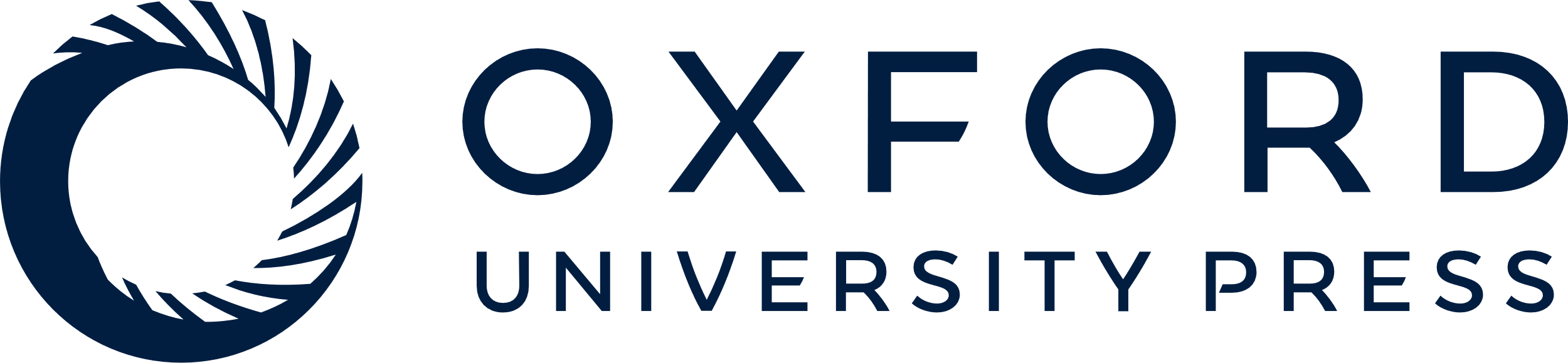 [Speaker Notes: Fig. 1. MicroRNA expression, processing, and function. RISC, RNA-induced silencing complex; Ran-GTP, Ras-related nuclear protein–guanosine triphosphate; TAR, HIV transactivation response. 


Unless provided in the caption above, the following copyright applies to the content of this slide: © The Author(s) 2014. Published by Oxford University Press on behalf of the Society for Neuro-Oncology. All rights reserved. For permissions, please e-mail: journals.permissions@oup.com.]